Worden uw medicijnen en zorg vergoed?
Wij hebben een contract met alle zorgverzekeraars.
Uw zorgverzekeraar vergoedt de kosten van de meeste medicijnen en zorg vanuit uw basisverzekering.
De kosten kunnen ook onder uw eigen risico vallen. Soms is een eigen betaling verplicht. De zorgverzekeraar stuurt u dan een rekening.
Lees meer op Apotheek.nl
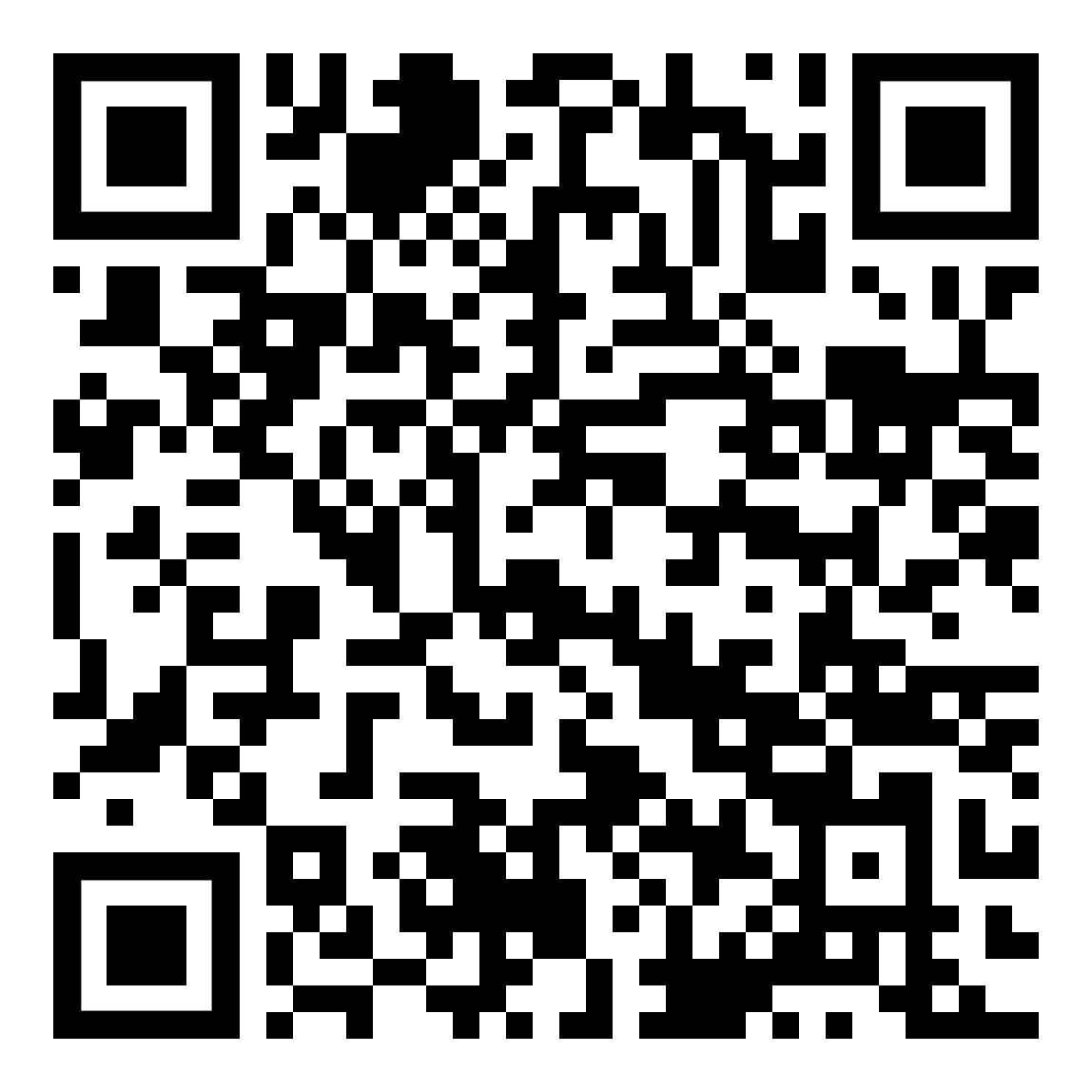